Урок русского языка 
3 А класс
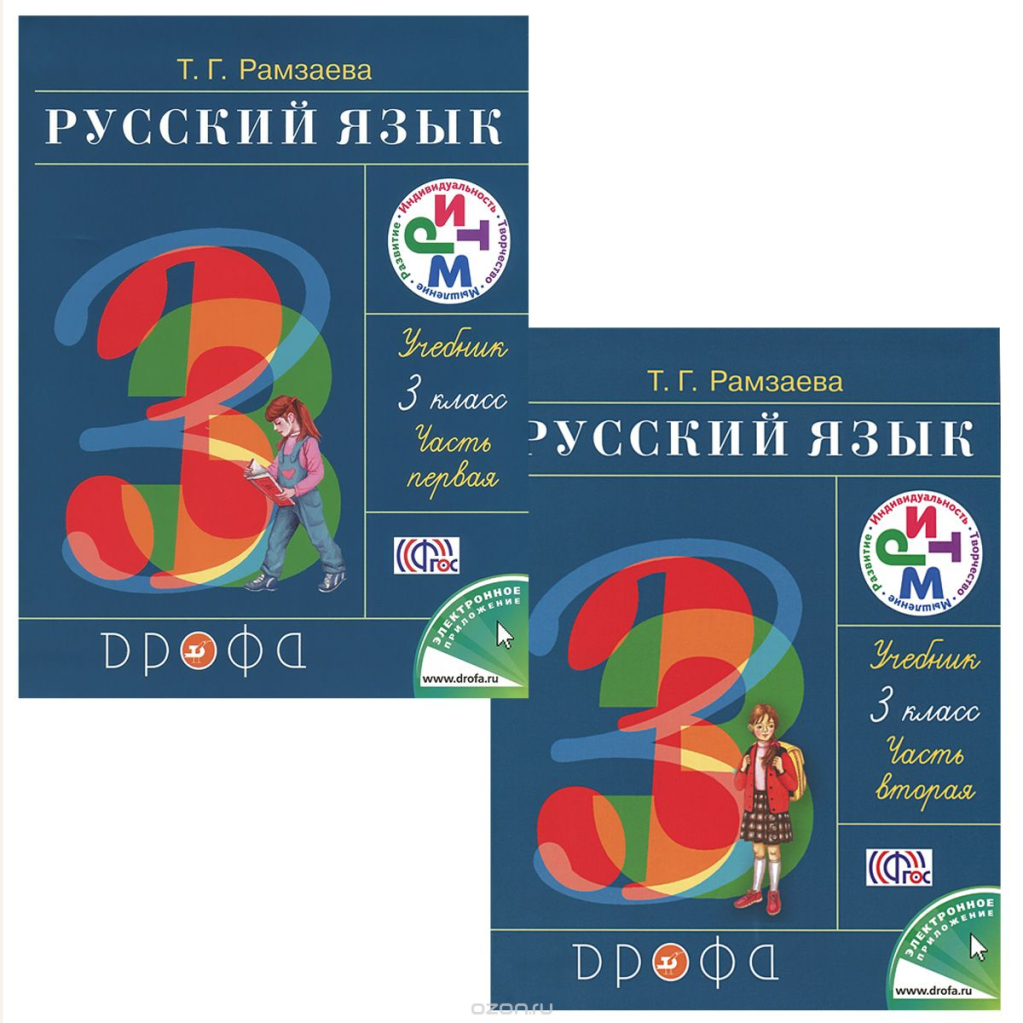 Тема урока
Имя прилагательное
Цель урока
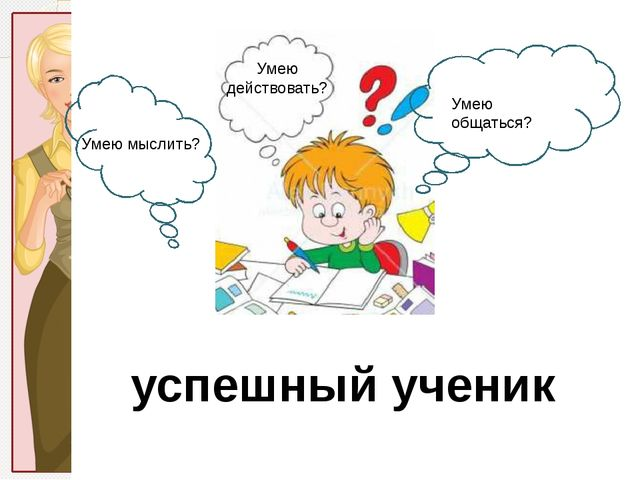 Чистописание
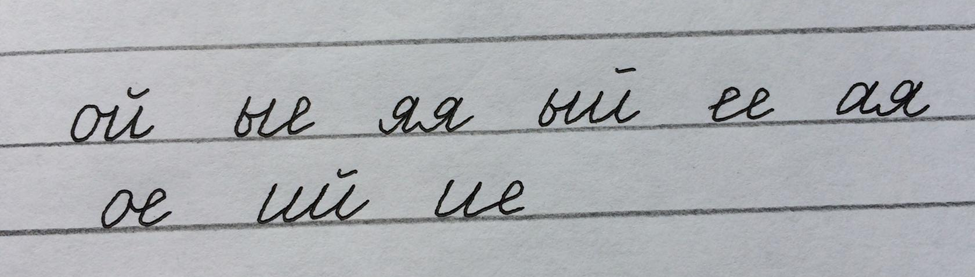 Словарная работа
Учебник, стр. 139 - 141
русский
дежурный
хороший
жёлтый
Красная (площадь)
чёрный
Рабочая тетрадь - стр. 28-29 упр. 106
Тигр – сильный зверь.    …   и   … полосы на … шкуре помогать ему скрываться в тростниках.
   Уссурийские тигры – самые …  .     … шерсть спасает их от … морозов, а лапы помогают ходить по … снегу.           
                                                 (по Г.Снегирёву)
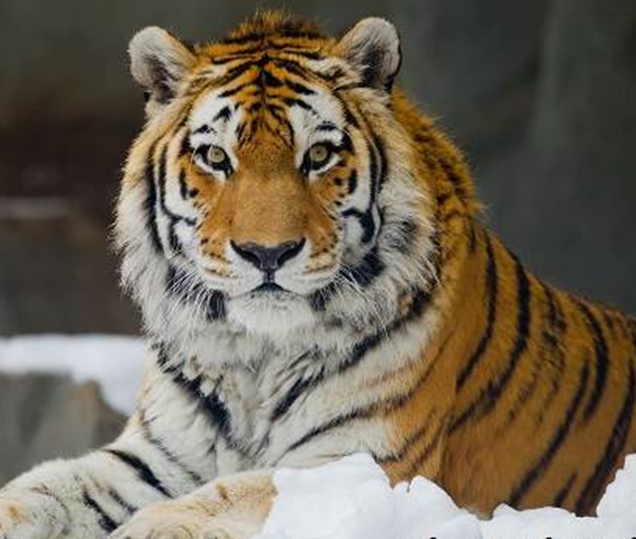 Уссурийский тигр обитает по берегам реки Уссу′ри на Дальнем Востоке, благодаря чему и получил своё название.
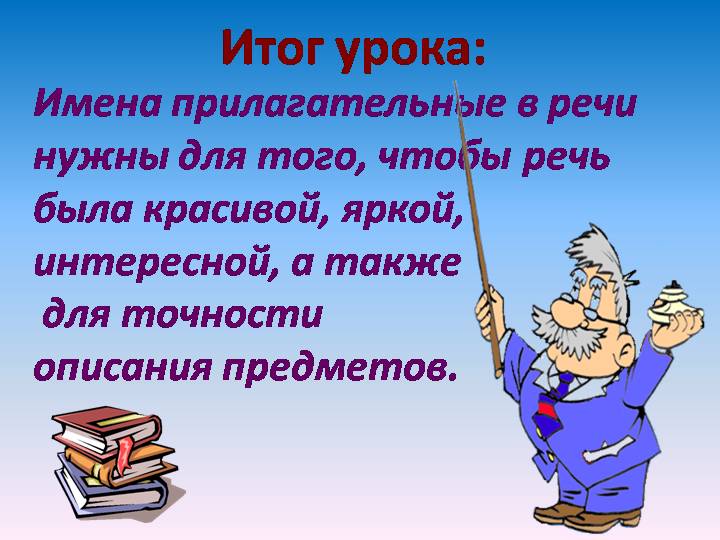 Вывод
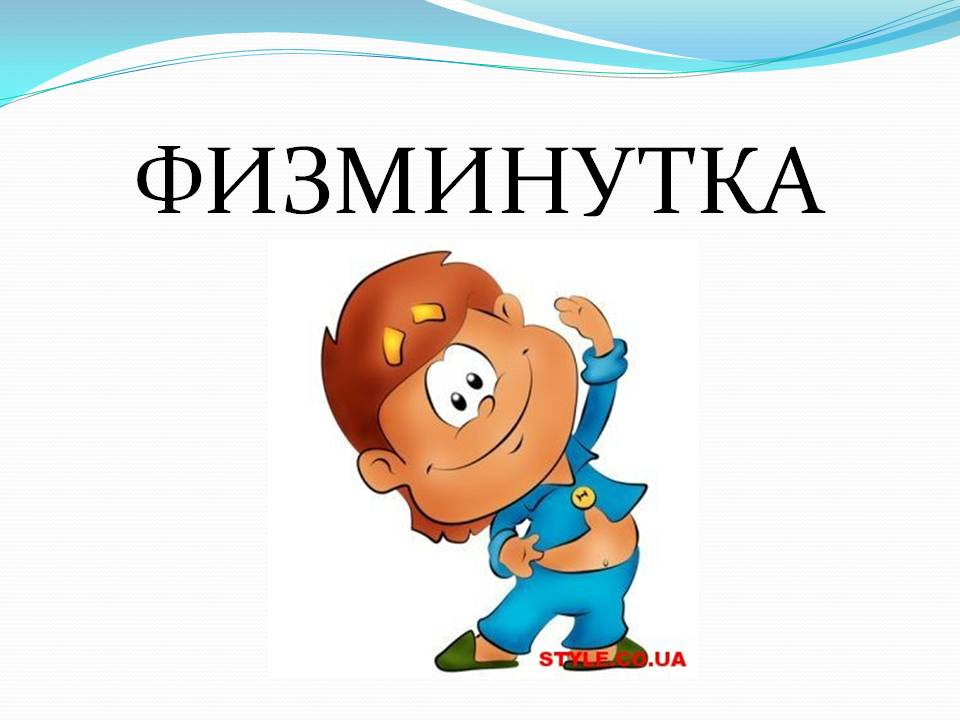 Ярк…    солнце разбудило землю.
ое
Работа в группах
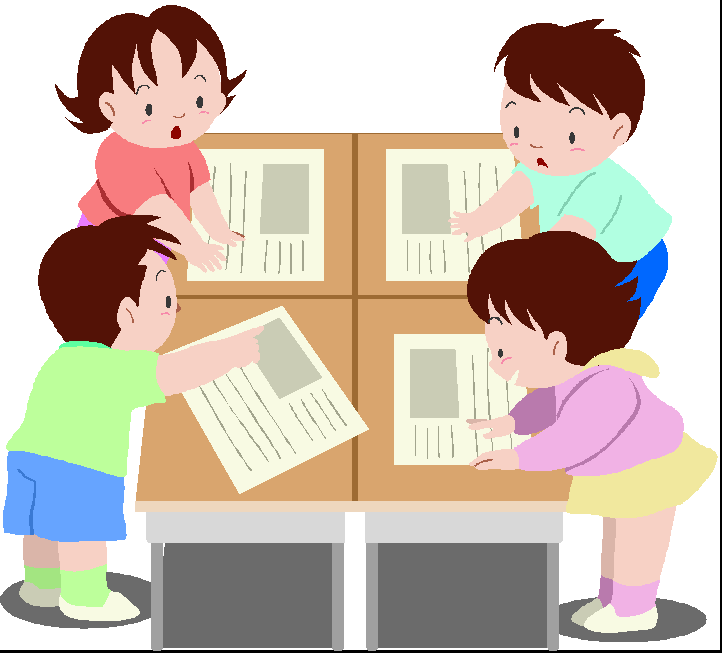 Рефлексия
Что получилось на уроке?
Что не получилось?  
     Почему?
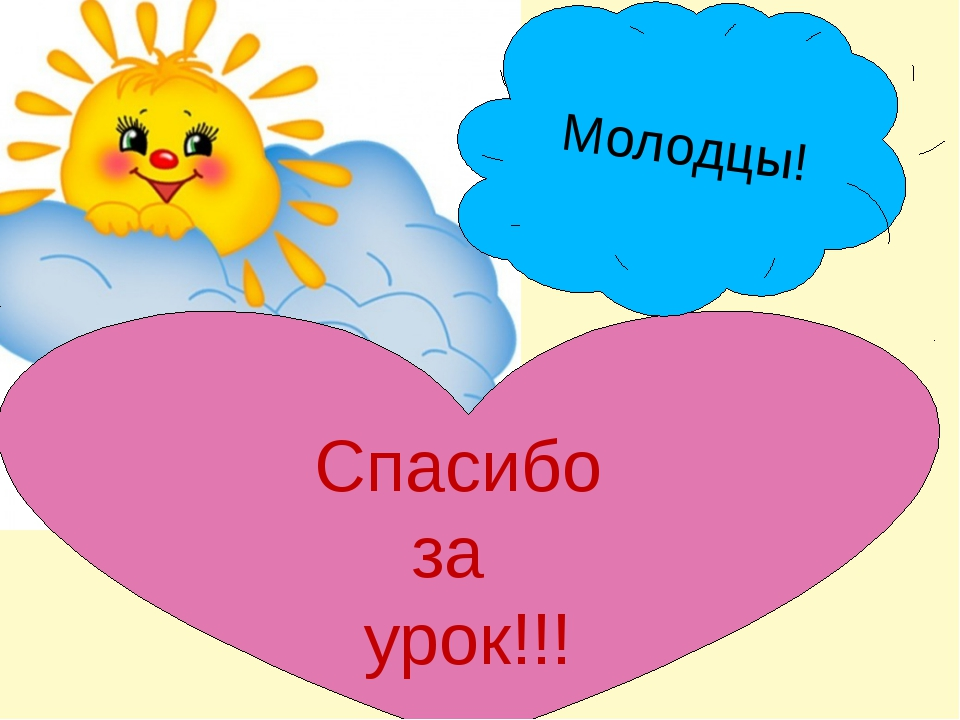